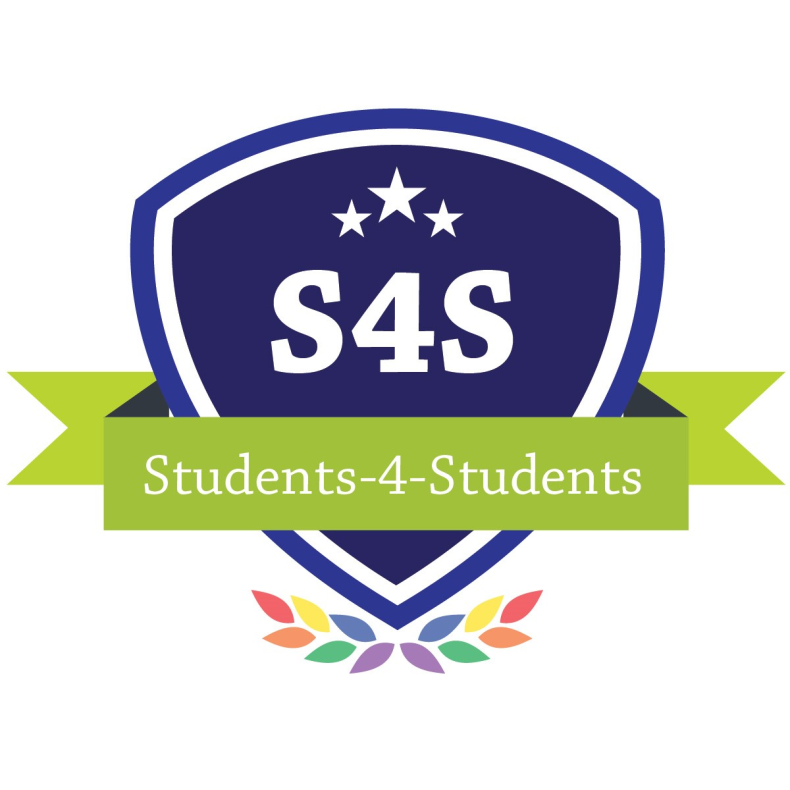 startbijeenkomst s4sinstellingsprojecten 1 november 2018
Programma
14:15 – 14:20 Welkomstwoord Mary Tupan
14:20 – 14:35 Toelichting ondersteuning ECHO
14:35 – 15:30 Toelichting proces verantwoording & rapportages
15:30 – 16:30 Speeddaten
16:30 – 17:00 Afsluiting en netwerkborrel
Ondersteuning vanuit Echo
Op aanvraag: individuele projecten
Intervisie:
Instellingsprojecten gezamenlijk
Buddy’s
Kennisdeling: alle S4S projecten 
Community-vorming: alle S4S projecten incl. betrokken studenten en vrijwilligers van alle projecten
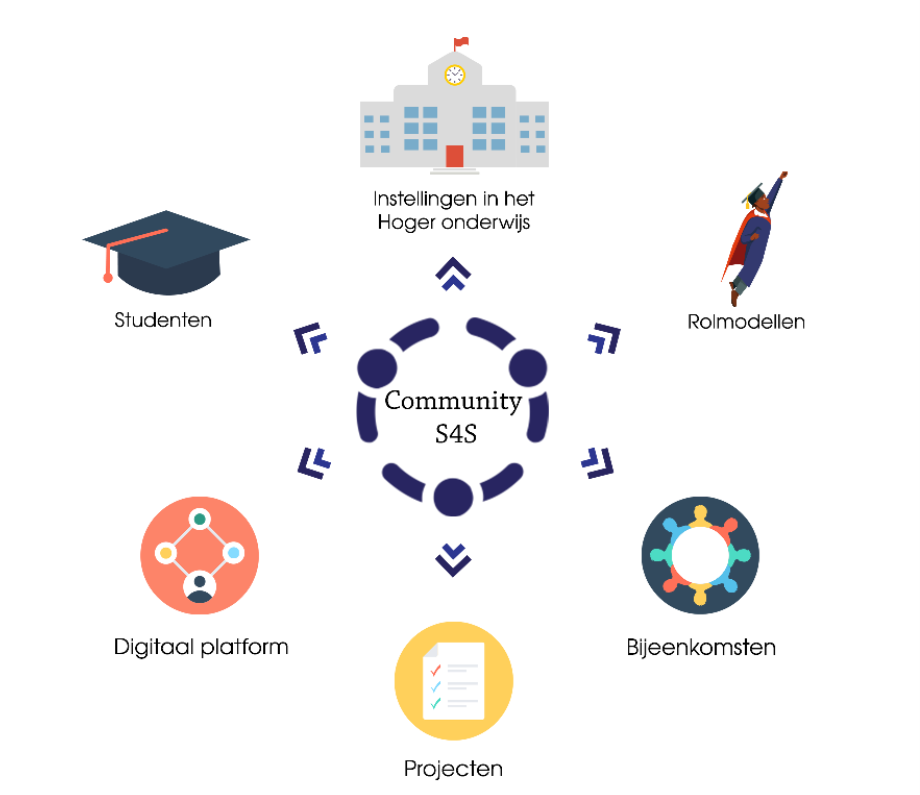 Bijeenkomsten s4s
Kennisdeling
Do 31 januari ’19
Do 11 april ’19

Eindconferentie jaar 1
Do 27 juni ’19 

Allemaal van 14:30 tot ongeveer 17:00 uur
Intervisie
Do 6 december ‘18
Do 7 maart ’19
Do 9 mei ’19

Allemaal van 15:00 tot 17:00
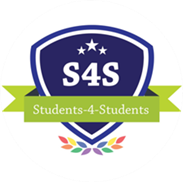 verantwoording
Project financieel richting de instelling, als onderdeel van de interne cyclus
Inhoudelijk richting ECHO d.m.v. jaarlijkse rapportages
Hiervoor ontwikkelt ECHO een format
ECHO richting de minister van OCW
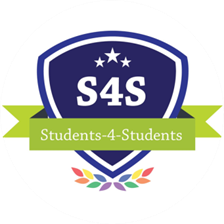 rapportages
Na ieder projectjaar een jaarlijkse tussenrapportage
Deadlines: 
Vrijdag 1 maart 2019
Vrijdag 6 maart 2020
Vrijdag 5 maart 2021
Aan het einde van de gehele campagne een eindrapportage
Uiterlijk Oktober 2021 ingediend bij ECHO

Inhoudelijke verantwoording van de bereikte doelen, wat ging goed, wat kan beter, unintended outcomes etc.
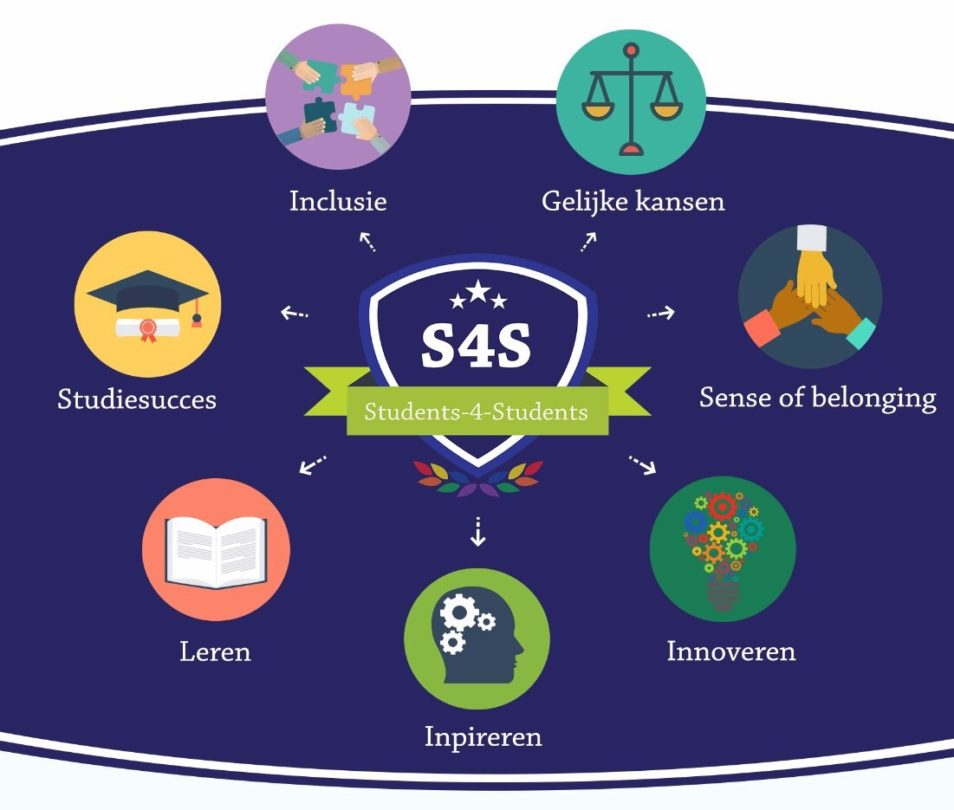 marytupanwenno@hotmail.com
Speeddate: Samen Vooruit kijken
1. Waar wil ik heen met het project?
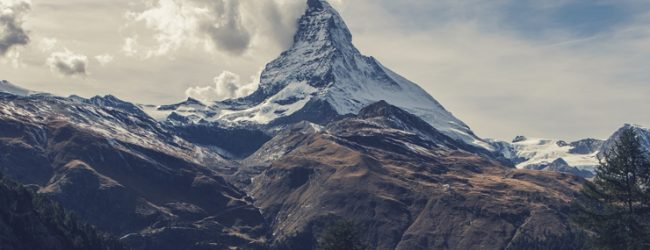 2. Welke hobbels moet ik daarvoor nog nemen?
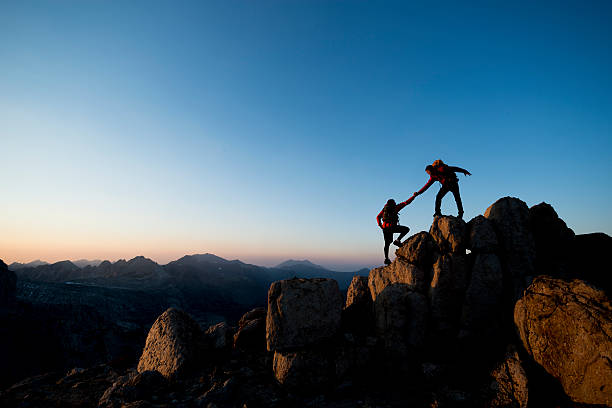 3. Wie of wat heb ik daar dan nog voor nodig?
S4S@echo-net.nl
Josefien@echo-net.nl 
+316 18 25 7003

Voor meer informatie:
www.students-4-students.nl
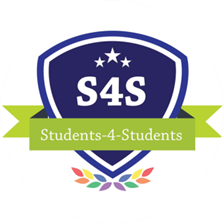 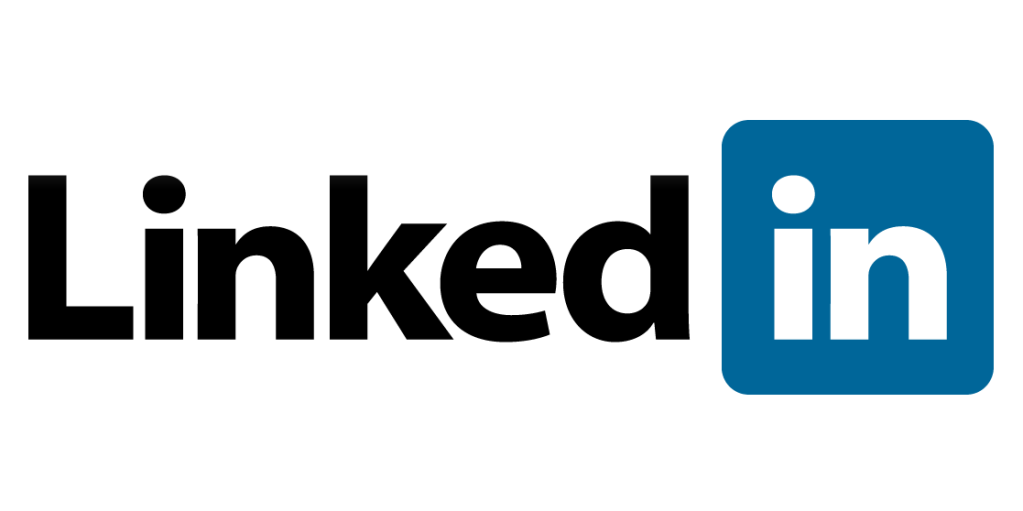 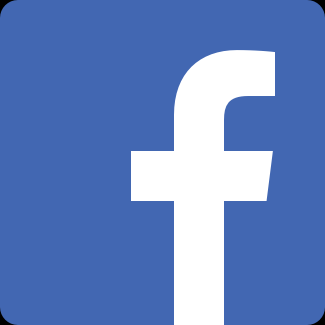